hEAPS
David KauchakCS 62 – Spring 2021
Admin
Pre-pre enrollment

OnDiskSort

Lab tomorrow
2
14
10
3
2
4
16
1
9
7
8
Trees
A set of nodes based on a parent-child relationship
 Each node has one parent
Root has no parent
2
14
10
3
2
16
1
9
7
8
Binary tree
Each parent has at most 2 children
Full + Complete?
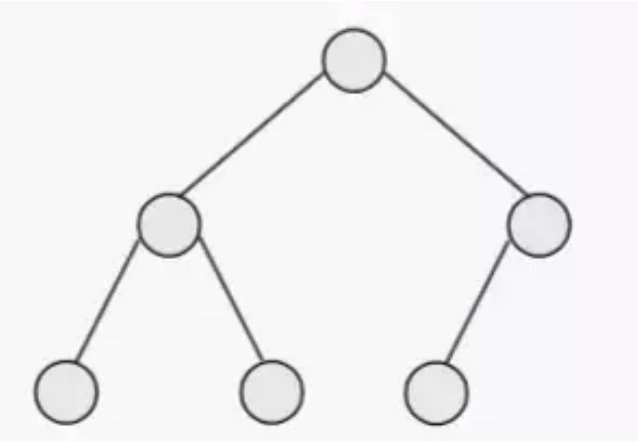 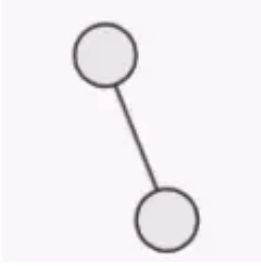 12
Full tree: a binary tree where every node has 0 or 2 children

Complete: All levels except the last are completely filled and all nodes on the last level are on the left
Full + Complete?
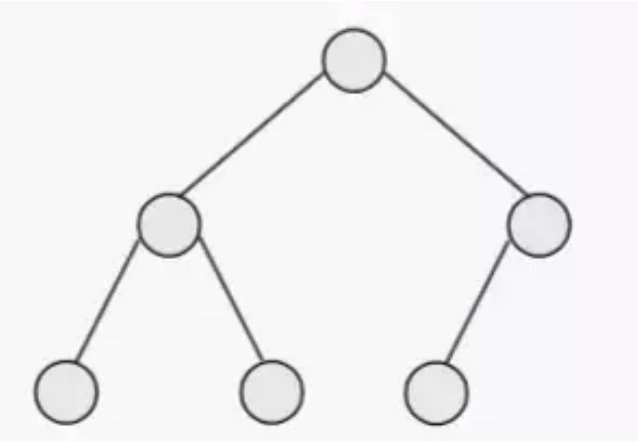 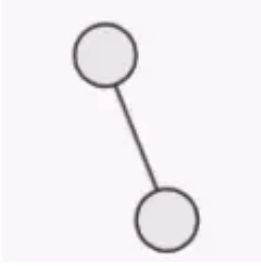 12
Neither
Complete
Full + Complete
Implementing a binary tree
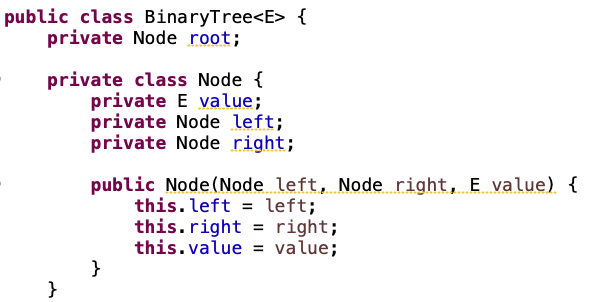 Recursive data structure!
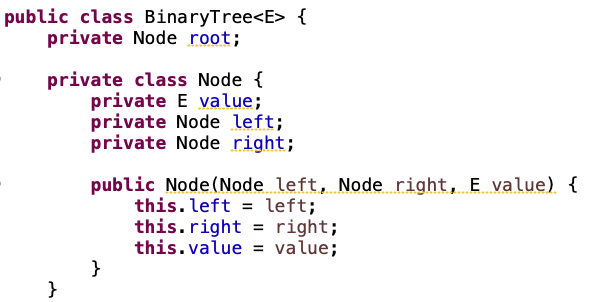 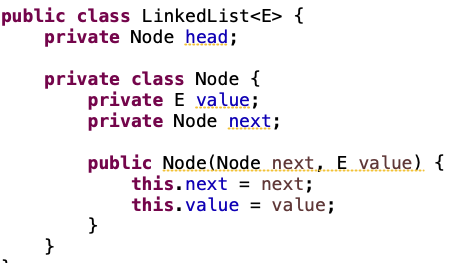 F
C
A
G
E
F
H
B
E
Tree traversals
Inorder(node):
   Inorder(left)   visit node (e.g., print)
   Inorder(right)
What would be printed out?
F
C
A
G
E
F
H
B
E
Tree traversals
Inorder(node):
   Inorder(left)   visit node (e.g., print)
   Inorder(right)
E G F C H F B A E
F
C
A
G
E
F
H
B
E
Tree traversals
Postorder(node):
   Postorder(left)
   Postorder(right)   visit node (e.g., print)
What would be printed out?
F
C
A
G
E
F
H
B
E
Tree traversals
Postorder(node):
   Postorder(left)
   Postorder(right)   visit node (e.g., print)
E F G H C B E A F
F
C
A
G
E
F
H
B
E
Tree traversals
Preorder(node):
   visit node (e.g., print)
   Preorder(left)
   Preorder(right)
What would be printed out?
F
C
A
G
E
F
H
B
E
Tree traversals
Preorder(node):
   visit node (e.g., print)
   Preorder(left)
   Preorder(right)
F C G E F H A B E
in-order, post-order, pre-order
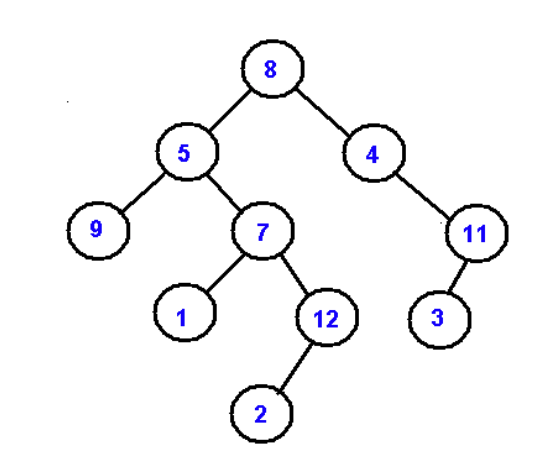 Preorder(node):
   visit node (e.g., print)
   Preorder(left)
   Preorder(right)
Inorder(node):
   Inorder(left)   visit node (e.g., print)
   Inorder(right)
Postorder(node):
   Postorder(left)
   Postorder(right)   visit node (e.g., print)
Binary heap
A binary tree where the value of a parent is greater than or equal to the value of its children

Additional restriction: the tree must be complete!

Max heap vs. min heap
16
14
10
8
2
4
1
7
9
3
Binary heap - references
all nodes in a heap are themselves heaps
parent ≥ child
complete tree
level does not indicate size
Binary heap - array
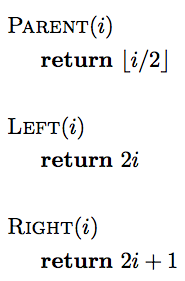 Binary heap - array
-    16  14  10   8    7    9    3    2    4    1
0   1   2    3    4    5    6    7    8    9    10
Note 0 is empty!
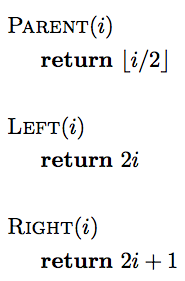 Binary heap - array
-    16  14  10   8    7    9    3    2    4    1
0   1   2    3    4    5    6    7    8    9    10
Left child of A[3]?
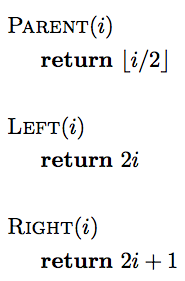 Binary heap - array
-    16  14  10   8    7    9    3    2    4    1
0   1   2    3    4    5    6    7    8    9    10
Left child of A[3]?
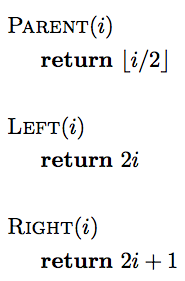 2*3 = 6
Binary heap - array
-    16  14  10   8    7    9    3    2    4    1
0   1   2    3    4    5    6    7    8    9    10
Parent of A[8]?
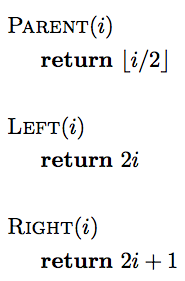 Binary heap - array
-    16  14  10   8    7    9    3    2    4    1
0   1   2    3    4    5    6    7    8    9    10
Parent of A[8]?
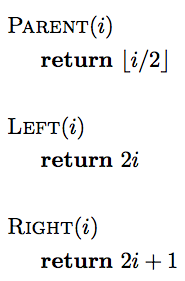 16
14
10
8
2
4
1
7
9
3
Binary heap - array
-    16  14  10   8    7    9    3    2    4    1
0   1   2    3    4    5    6    7    8    9    10
16
10
15
8
9
3
Identify the valid heaps
[-, 15, 12, 3, 11, 10, 2, 1, 7, 8]
[-, 20, 18, 10, 17, 16, 15, 9, 14, 13]
16
14
10
8
2
4
1
7
9
3
What are heaps good for?
16
14
10
8
2
4
1
7
9
3
What are heaps good for?
What’s the largest value in this heap?
16
14
10
8
2
4
1
7
9
3
What are heaps good for?
What’s the largest value in this heap?
Heaps are good at min/max operations (depending on min/max ordering)!
16
14
10
8
2
4
1
7
9
3
What are heaps good for?
What’s the 2nd largest value?  The 3rd?  The 4th?
16
14
10
8
2
4
1
7
9
3
ExtractMax
Return and remove the largest element in the set.  The rest of the data should stay as a heap
14
10
8
2
4
1
7
9
3
ExtractMax
Return and remove the largest element in the set.  The rest of the data should stay as a heap
?
14
10
8
2
4
1
7
9
3
ExtractMax
Return and remove the largest element in the set.  The rest of the data should stay as a heap
?
14
10
8
2
4
1
7
9
3
ExtractMax
Return and remove the largest element in the set.  The rest of the data should stay as a heap
?
Now what? Is this a heap?
14
10
8
2
4
1
7
9
3
ExtractMax
Return and remove the largest element in the set.  The rest of the data should stay as a heap
?
14
10
8
2
4
1
7
9
3
ExtractMax
Return and remove the largest element in the set.  The rest of the data should stay as a heap
14
10
8
2
4
1
7
9
3
ExtractMax
Return and remove the largest element in the set.  The rest of the data should stay as a heap
Now what?
10
1
14
8
2
4
7
9
3
ExtractMax
Return and remove the largest element in the set.  The rest of the data should stay as a heap
Swap with largest child
10
1
14
8
2
4
7
9
3
ExtractMax
Return and remove the largest element in the set.  The rest of the data should stay as a heap
Now what?
10
8
14
1
2
4
7
9
3
ExtractMax
Return and remove the largest element in the set.  The rest of the data should stay as a heap
Swap with largest child
10
8
14
1
2
4
7
9
3
ExtractMax
Return and remove the largest element in the set.  The rest of the data should stay as a heap
Swap with largest child
10
8
14
4
2
1
7
9
3
ExtractMax
Return and remove the largest element in the set.  The rest of the data should stay as a heap
Swap with largest child
10
8
14
4
2
1
7
9
3
ExtractMax
Return and remove the largest element in the set.  The rest of the data should stay as a heap
When are we done?
10
8
14
4
2
1
7
9
3
ExtractMax
Return and remove the largest element in the set.  The rest of the data should stay as a heap
When are we done?
We’re at a leaf
16
9
10
8
2
4
4
7
1
2
ExtractMax
Return and remove the largest element in the set.  The rest of the data should stay as a heap
Will it always be a leaf?
4
9
10
8
2
4
7
1
2
ExtractMax
Return and remove the largest element in the set.  The rest of the data should stay as a heap
Swap with largest child
10
4
9
8
2
4
7
1
2
ExtractMax
Return and remove the largest element in the set.  The rest of the data should stay as a heap
Swap with largest child
10
4
9
8
2
4
7
1
2
ExtractMax
Return and remove the largest element in the set.  The rest of the data should stay as a heap
What next?
10
4
9
8
2
4
7
1
2
ExtractMax
Return and remove the largest element in the set.  The rest of the data should stay as a heap
What next?
We’re done!
Also stop if the node is larger than the two children
sink/heapify/demote
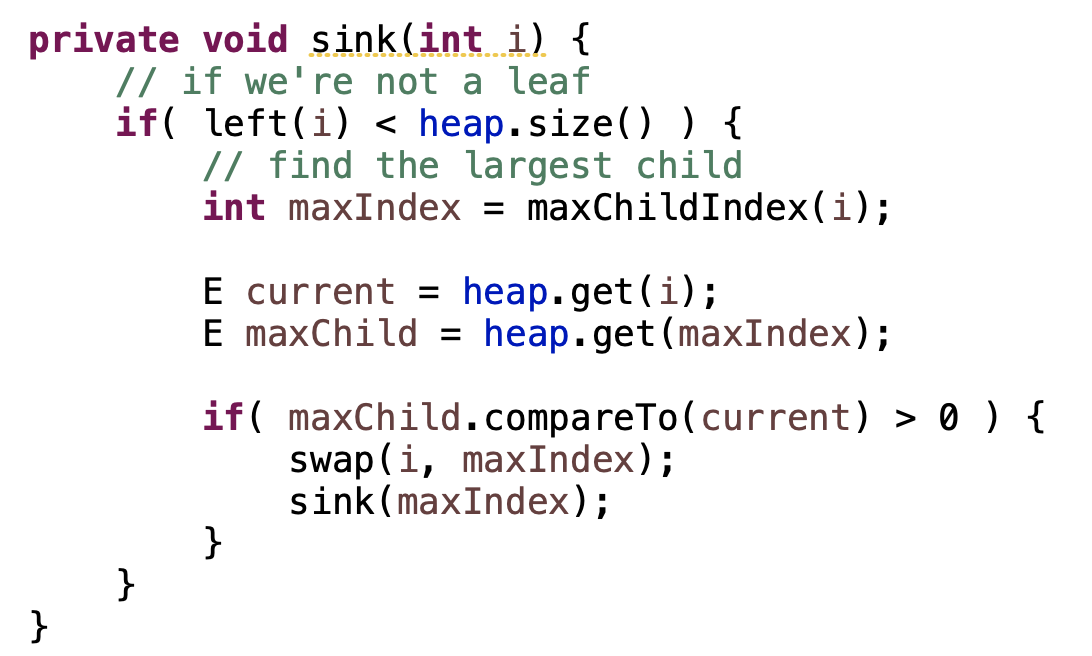 sink runtime
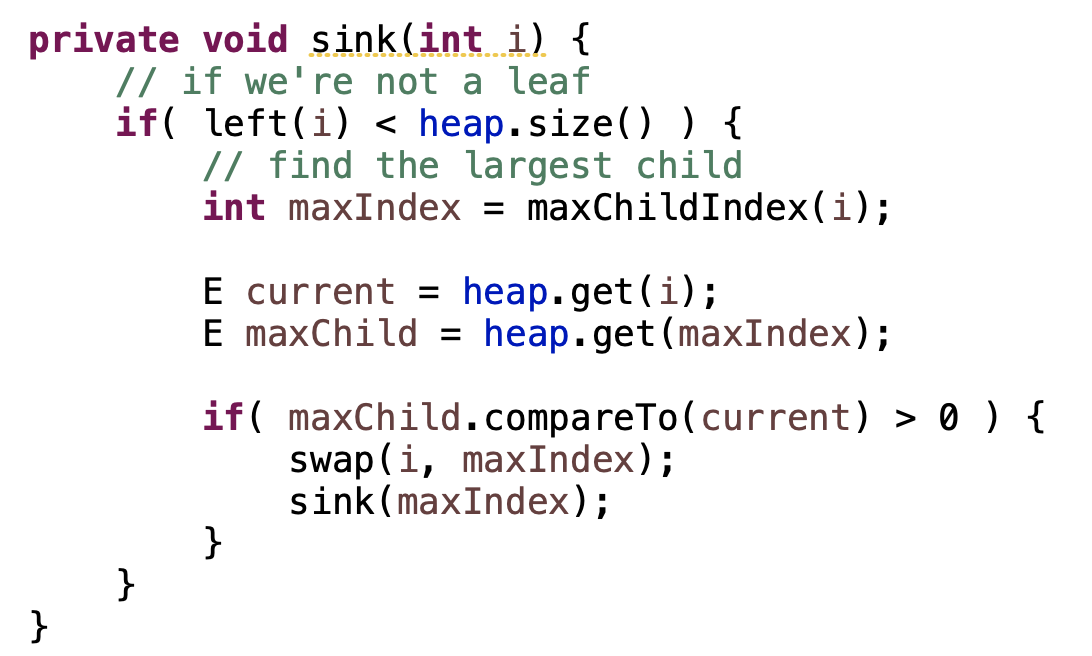 What is the worst case runtime?
sink runtime
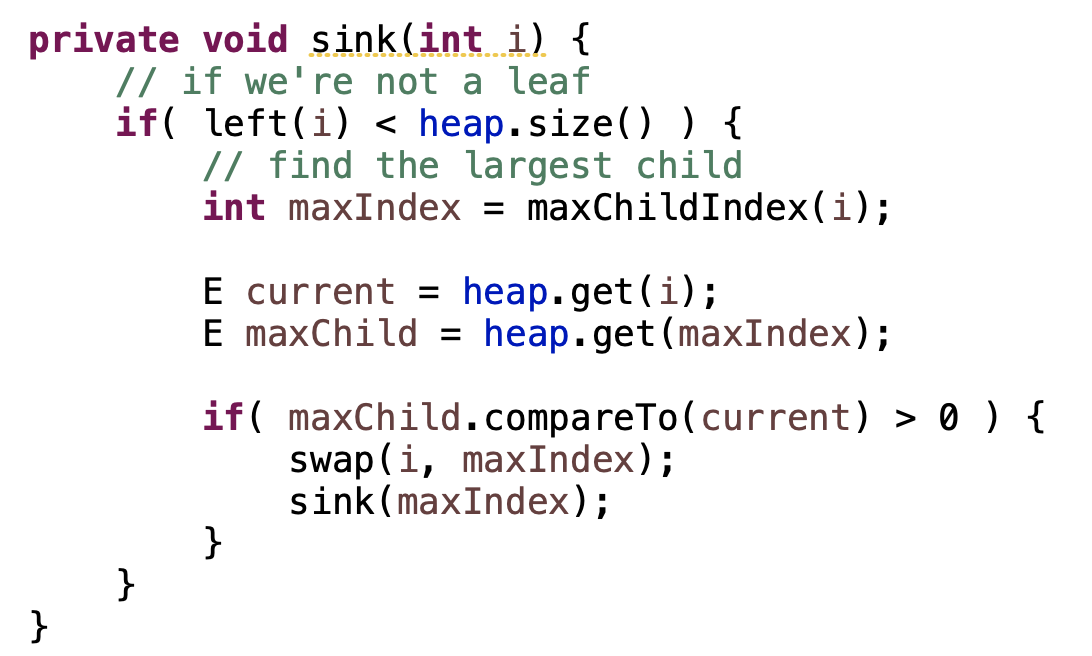 O(height of tree)
What is the worst case runtime?
F
C
A
G
H
B
E
Nodes in a binary tree
What is the tallest you can make a complete tree, using the fewest nodes?
F
C
A
G
H
B
E
J
Nodes in a binary tree
What is the tallest you can make a complete tree, using the fewest nodes?
F
C
A
G
H
B
E
J
Nodes in a binary tree
What is the tallest you can make a complete tree, using the fewest nodes?
sink runtime
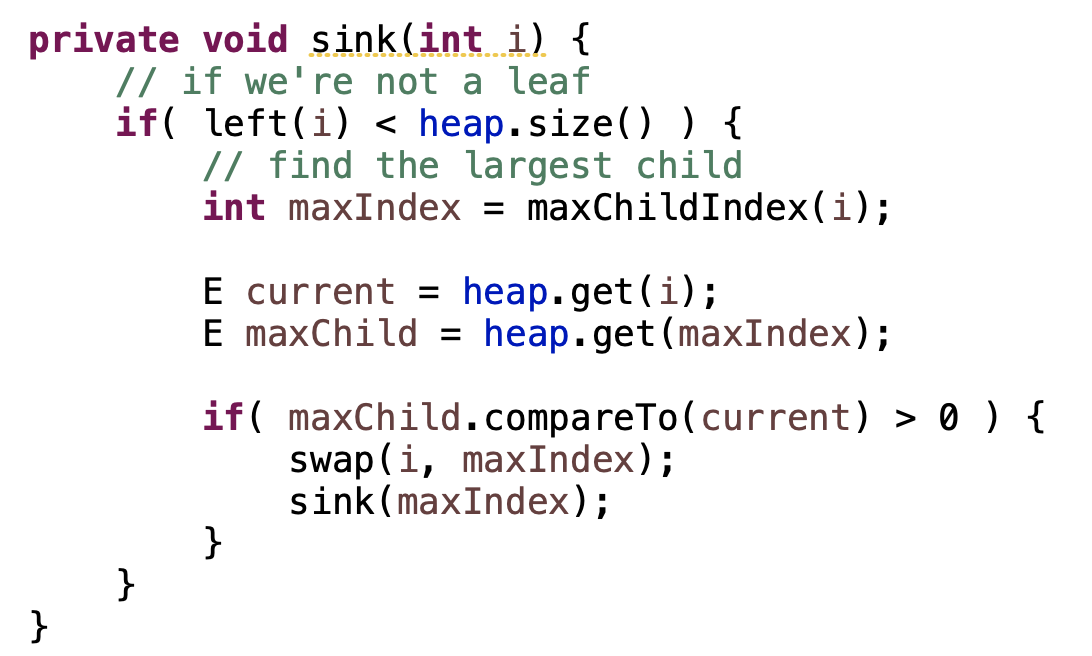 O(log n)
What is the worst case runtime?
ExtractMax
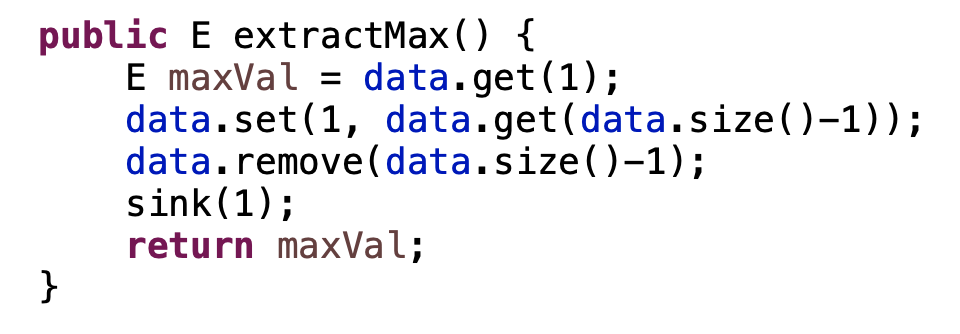 ExtractMax
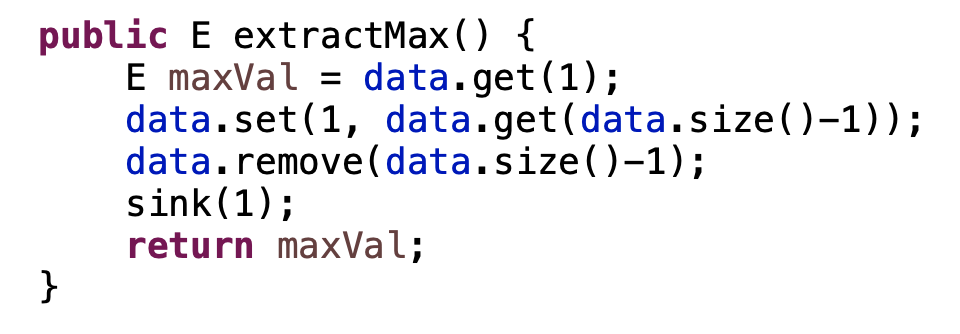 What is the worst case runtime?
ExtractMax
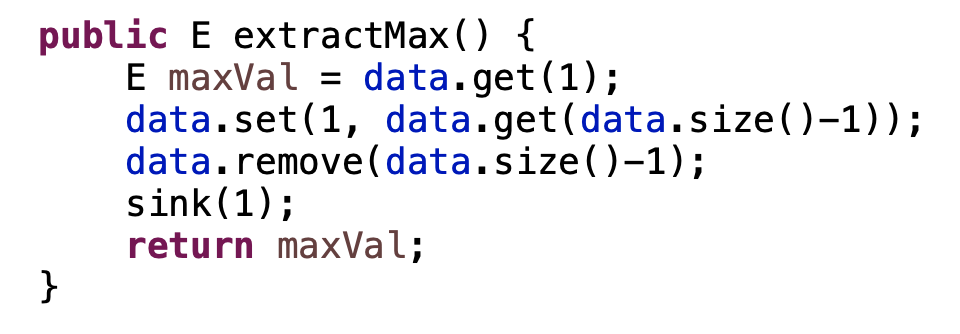 O(log n)
What is the worst case runtime?